...extraordinaria
                en lo ordinario...
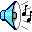 Laura Vicuña
“Don Bosco presentaba a sus muchachos el
 itinerario interior como una invitación a mirar hacia lo alto y a trabajar con valentía…”
(Aguinaldo 2004)
[Speaker Notes: Don Bosco presentaba a sus muchachos el itinerario interior como una invitación a mirar hacia lo alto y a trabajar con valentía...(Aguinaldo 2004)]
Laura desde pequeña se vio rodeada por montañas majestuosas que invitaban a  levantar la mirada y caminar hacia la altura...
[Speaker Notes: Laura desde pequeña se vio rodeada por montañas majestuosas que invitaban a levantar la mirada y caminar hacia la altura...]
Santiago
Nace en Santiago de Chile el 5  de abril de 1891, en tiempos difíciles que inciden en la vida de su familia
[Speaker Notes: Laura Vicuña nace en Santiago de Chile el 5 de abril de 1891, en tiempos difíciles que inciden en la vida de su familia.]
Temuco
Su padre, José Vicuña, exiliado político, debe escapar con la familia al sur de  Chile, a Temuco, 
allí nace la segunda hija Julia Amanda
[Speaker Notes: Su padre, José Vicuña, exiliado político, debe escapar con su familia al sur de Chile, a Temuco.
Temuco, recibe con su clima frío y lluvioso a Laura y sus padres que se habían propuesto recomenzar allí su vida, marcada por alegrías y amarguras. En ese pequeño pueblo nace en el 1894 Julia Amanda, única hermana de Laura.]
En Temuco Laura y Julia quedan huérfanas de padre... ...la familia  queda sin apoyo y en precarias condiciones económicas. La madre, Mercedes Pino, busca salir adelante con su trabajo de modista
[Speaker Notes: Pero el sufrimiento toca nuevamente a la puerta de la familia Vicuña y sorpresivamente Laura y Julia Amanda quedan huérfanas de padre. Laura tenía dos años.
La familia queda  sin apoyo y en precarias condiciones económicas. La madre, Mercedes Pino, busca salir adelante con su trabajo de modista.]
En 1899, la madre junto a las dos hijas decide emigrar a Argentina…llegan a Junín de los Andes, pequeño pueblo de Argentina en la frontera con Chile
Junín de los Andes
[Speaker Notes: En 1899, la madre, luego que les robaran todo lo que poseían, decide emigrar a Argentina con sus hijas Laura y Julia Amanda llegan a Junín de los Andes, pequeño pueblo argentino en la frontera con Chile...]
En las vacaciones del 1900, el  21 de enero, Laura y Julia  Amanda son admitidas como alumnas en el colegio de las Hijas de María Auxiliadora de Junín de los Andes
[Speaker Notes: En la vacaciones del 1900, el 21 de enero, Laura y Amanda son admitidas como alumnas en el colegio de las Hijas de María Auxiliadora de Junín de los Andes.
En el registro del tiempo se encuentra escrito “Las dos hermanas, Laura de 9 años y Julia de 6 años, hijas de José Domingo y de Mercedes, chilenos católicos.
En ese tiempo la madre de Laura inicia su convivencia con Manuel Mora. La pequeña Laura sufre cuando se da cuenta que su madre vive lejos de Dios.]
En las vacaciones de verano del  1902, Manuel Mora, conviviente de la mamá de Laura intenta violentarla.
Como Laura se resiste pierde toda la ayuda económica para seguir estudiando… 
… pero las hermanas la reciben gratuitamente.
[Speaker Notes: En las vacaciones de verano del 1902, Manuel Mora, conviviente de la mamá de Laura intenta violentarla. Como ella se resiste pierde toda ayuda económica para seguir estudiando, pero las hermanas de Junín la reciben gratuitamente.]
Laura crecía cada día en el amor a Dios y con la autorización del confesor, se comprometió con voto a vivir los Consejos Evangélicos…
[Speaker Notes: Intensificó la ascesis y con la autorización del confesor, se comprometio con voto a vivir los Consejos Evangélicos.]
El 22 de enero de  1904, muere en Junín de los Andes, a los 12 años de edad
[Speaker Notes: Consumida por los sacrificios y la enfermedad, confió en su última noche: “Mamá, yo muero. Se lo he pedido a Jesús hace tiempo, he ofrecido mi vida por ti, para conseguir que tu vuelvas a Dios...”
El 22 de enero de 1904, Laura muere en Junín de los Andes a los 12 años de edad.]
Camino de Santidad
¡...extraordinaria en lo ordinario!
[Speaker Notes: Camino de santidad
 
¡…extraordinaria en lo ordinario!]
El camino de santidad salesiana que Laura recorre con valentía es el mismo que don Bosco proponía a los muchachos de Valdocco y que Madre Mazzarello animaba en las hermanas y muchachas de Mornese
[Speaker Notes: El camino de santidad salesiana que Laura recorre con valentía es el mismo que don Bosco proponía a los muchachos de Valdocco y que Madre Mazzarello animaba en las hermanas y muchachas de Mornese.
La santidad de Laura es fruto del sistema pedagógico salesiano que forma “héroes y santos...extraordinarios en lo ordinario”. (Aguinaldo 2004)]
La invitación a la santidad  salesiana despierta en Laura una respuesta pronta…
[Speaker Notes: La herencia carismática de Don Bosco y de Madre Mazzarello, transmitida a Laura por las hermanas que la educaron y por los sacerdotes salesianos de aquel tiempo, encuentra en ella una respuesta pronta]
Asumir la vida como don,
desarrollarla con
 gratitud,
y vivirla 
con alegría...
(Aguinaldo 2004)
[Speaker Notes: Asumir la vida como don, desarrollar sus aspectos mejores con gratitud y vivirla con alegría.  (Aguinaldo 2004)]
Diría Don Bosco: 
“Constante y moderada alegría” “Participar asiduamente en el recreo con los compañeros”
Con estas palabras entendía la santificación de la alegría 
de vivir...(Aguinaldo 2004)
[Speaker Notes: Diría Don Bosco: 
“Constante y moderada alegría” “Participar asiduamente en el recreo con los compañeros”.
Con estas palabras entendía la santificación de la alegría de vivir...(Aguinaldo 2004)]
Laura  descubrirá  y aprenderá a acoger la vida como un don gratuito que se transforma en respuesta de amor a  Dios y a las personas que la rodean…
…hasta hacerse ella misma don gratuito en el ofrecimiento de su vida …
[Speaker Notes: Durante su breve existencia, Laura dará una constante y continua respuesta a esta llamada de amor de Dios. Descubrirá y aprenderá a acoger la vida como un don recibido gratuitamente para hacer de él una continua respuesta de amor a Dios y a las personas que la rodean, hasta hacerse ella misma don gratuito en el ofrecimiento de su vida a Aquel que la ha creado.]
Quienes conocieron a Laura dicen que poseía: 
 “un temperamento
 afable, un trato
 delicado que atraía 
la estima y el aprecio de todos”
[Speaker Notes: Quienes conocieron a Laura dicen que poseía: 
 “un temperamento afable, un trato delicado que atraía la estima y el aprecio de todos”]
Pero Laura no nació santa… cuanto se manifestó en ella 
es obra del 
Espíritu y de su respuesta libre...
del empeño por reconocer a Jesús presente en cada persona...  (cf. circ. n° 853)
[Speaker Notes: Pero Laura no nació santa… cuanto se manifestó en ella es obra del Espíritu y de su respuesta libre... del empeño por reconocer a Jesús presente en cada persona...  (cf. circ. n° 853)]
Experiencia de Dios y 
de su presencia
 providente, 
amistad con Jesús…
(Aguinaldo 2004)
[Speaker Notes: El nervio, la columna vertebral, la energía y la garantía del crecimiento: es la experiencia de Dios y de su presencia providente, la amistad con Jesús y la vida que se va conformando a ella. (Aguinaldo 2004)]
Diría  don Bosco: 
‘Ser perseverante en el cumplimiento de los deberes de piedad y de estudio’
…une estrechamente
…lo que aparece como 
“religioso y de iglesia” 
con lo que parece “del mundo”: 
el estudio, el trabajo, la diversión... (Strenna 2004)
[Speaker Notes: Diría  don Bosco: 
‘Ser perseverante en el cumplimiento de los deberes de piedad y de estudio’
 
…une estrechamente
…lo que aparece como 
“religioso y de iglesia” 
con lo que parece “del mundo”: 
el estudio, el trabajo, la diversión...” (Strenna 2004)]
“Para mí es la misma cosa  rezar   o trabajar, jugar, dormir”
Estas palabras de Laura revelan la santidad del cotidiano vivida con alegría...(cf. circ. n° 853)
[Speaker Notes: “Para mi es la misma cosa rezar o trabajar, jugar, dormir”
Estas palabras de Laura revelan la santidad del cotidiano vivida con alegría, en un ambiente capaz de hacer natural incluso el sacrificio porque motivado por el amor...” (cf. circ. n° 853)]
“Me parece que Dios mismo mantenga vivo en mí el recuerdo de su presencia...
… donde me encuentro, sea en clase, en el patio, este recuerdo me acompaña, me ayuda y me da fuerzas”(Laura Vicuña)
[Speaker Notes: “Me parece que Dios mismo mantenga vivo en mi el recuerdo de Su presencia... 
… donde me encuentro, sea en clase o en el patio, este recuerdo me acompaña, me ayuda y me da fuerzas”(Laura Vicuña)
Esta presencia es alimentada por la Eucaristía. Desde que recibe la primera Comunión no deja de nutrirse del Pan de vida e intensifica la adoración eucarística. (cf. circ. n° 853)]
Abrirse a la
 dimensión social,
al servicio, 
a la solidaridad,
a la caridad
y asumir un proyecto de vida
(Aguinaldo 2004)
[Speaker Notes: Abrirse a la dimensión social, al servicio, a la solidaridad, a la caridad, y asumir un proyecto de vida. (Aguinaldo 2004)]
“Trabajar activamente para ganar  almas  para  Dios”, continuaría diciendo don Bosco.
Los jóvenes educados por don Bosco al hacerse buenos …se convertían en  misioneros  entre los compañeros”...(Aguinaldo 2004)
[Speaker Notes: “Trabajar activamente para ganar almas para Dios”, continuaría diciendo Don Bosco, es decir, salvarse y hacerse santo salvando las almas.
Los jóvenes educados por Don Bosco, al hacerse buenos, se hacían santamente agresivos, celosos, o sea, misioneros entre los compañeros.]
“Descubrir a Jesús presente en cada persona, la “hace disponible y atenta a la  acogida de cada compañera nueva...
…Se puede decir que todos reciben beneficio del contacto con Laura.”
(Circ. n° 853)
[Speaker Notes: “Descubrir a Jesús presente en cada persona, la “hace disponible y a atenta a la  acogida de cada compañera nueva... le facilitaba la inserción a través de un acompañamiento discreto y atento...
Se puede decir que todos reciben beneficio del contacto con Laura.” (Circ. n° 853)]
“Mi  Dios, quiero amarte y servirte toda la vida, te doy mi alma, mi corazón, todo mi ser; quiero morir antes de ofenderte con el pecado…;
[Speaker Notes: Los propósitos que ella asume en el día de su Primera comunión son una clara llamada a un empeño de vida que la abre a la dimensión social, al servicio, a la solidaridad. 
“Mi  Dios, quiero amarte y servirte toda la vida, te doy mi alma, mi corazón, todo mi ser; quiero morir antes de ofenderte con el pecado…;]
…me propongo hacer todo  lo que pueda para que Tú seas conocido y amado y para reparar las ofensas que recibes cada día ..., especialmente de las personas de mi  familia”
(Propositos del día de su Primera Comunión)
[Speaker Notes: …me propongo hacer todo lo que pueda para que Tú seas conocido y amado y para reparar las ofensas que recibes cada día ..., especialmente de las personas de mi  familia”
(Propósitos del día e su Primera Comunión)]
“El amor a Jesús y 
a María Auxiliadora…
 la orientan a ser
 toda para los otros,
 al punto que 
en el colegio 
la llaman 
la segunda 
Auxiliadora”.
(Circ. n° 853)
[Speaker Notes: “El amor a Jesús y a María Auxiliadora… la orientan a ser toda para los otros, al punto que en el colegio la llaman la segunda Auxiliadora”. (Circ. n° 853)]
“Por amor
no puedo ser
 indiferente con 
mis compañeras”
[Speaker Notes: Por eso no sorprenden sus palabras:
“Por amor no puedo ser indiferente con mis compañeras”]
Confianza en María,
 Madre e Auxiliadora
[Speaker Notes: Confianza en María, Madre y Auxiliadora.]
Don Bosco difundía  con  celo la devoción a  la Madre de Dios, Inmaculada Auxiliadora. 
Ella es  y será siempre  la “maestra”, “guía” y  “refugio” de 
los  jóvenes
[Speaker Notes: Es muy claro el sello de María Santísima en la fundación y vida de la obra salesiana y el celo con que don Bosco difundía la devoción a la Madre de Dios, Inmaculada Auxiliadora. Ella es y será siempre la “maestra”, “guía” y “refugio” de los y las jóvenes.]
..pertenecer a la Asociación de las Hijas de María, fue su gran aspiración
“Qué dicha es para mí el ser Hija de María”
[Speaker Notes: El itinerario de crecimiento en la amistad con Jesús que Laura recorre, se une a un profundo camino de confianza en María.
Laura expresa su cercanía a María en la adhesión a la Asociación de las Hijas de María, pertenecer a ella fue su gran aspiración. 
“Que dicha es para mi el ser Hija de María”. (Circ. nº 853)]
Laura ama la vida y todo lo que la hace más bella, ...el don de sí misma, es el culmen de una existencia coherente que se desarrolla en un continuo tender hacia 
el amor (Circ. n° 853)
[Speaker Notes: Laura ama la vida y todo lo que la hace más bella, ...el don de si misma, es el culmen de una existencia coherente que se desarrolla en un continuo caminar hacia el amor (Circ. n° 853)]
Laura...
Vida sencilla...
vivida
en modo
extraordinario...
Leonor Díaz FMA
[Speaker Notes: Vida simple que ha sabido hacer de lo ordinario un extraordinario don de amor…”No hay amor más grande que dar la vida”]